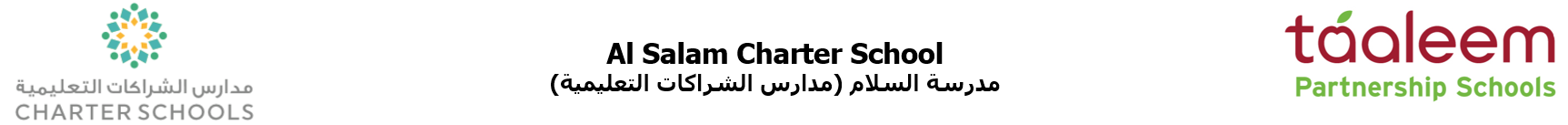 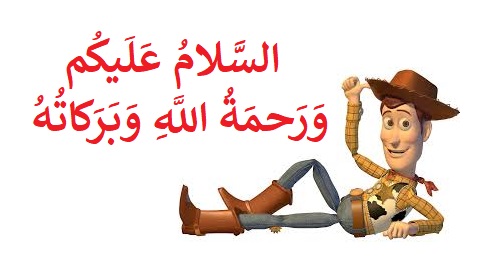 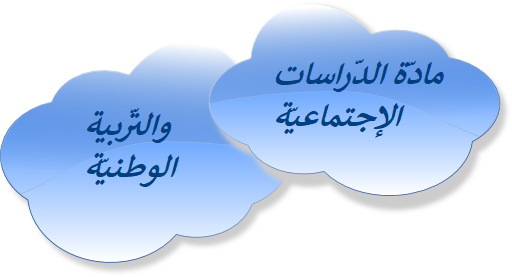 التاريخ الهجري:
04 صفر 1443ه


التّاريخ الميلاديّ:
12 سبتمبر2021
احْتِرامُ الْمُعَلِّمِ
أرفَع يَدي عِندَما أُريد الكَلام
قِيَم الأُسْبوعِ
أُصغي جيِّدًا الى المُعلِّمَة
ألتَزِم الهُدوء
التَّمارِين الصَّباحِيَّة
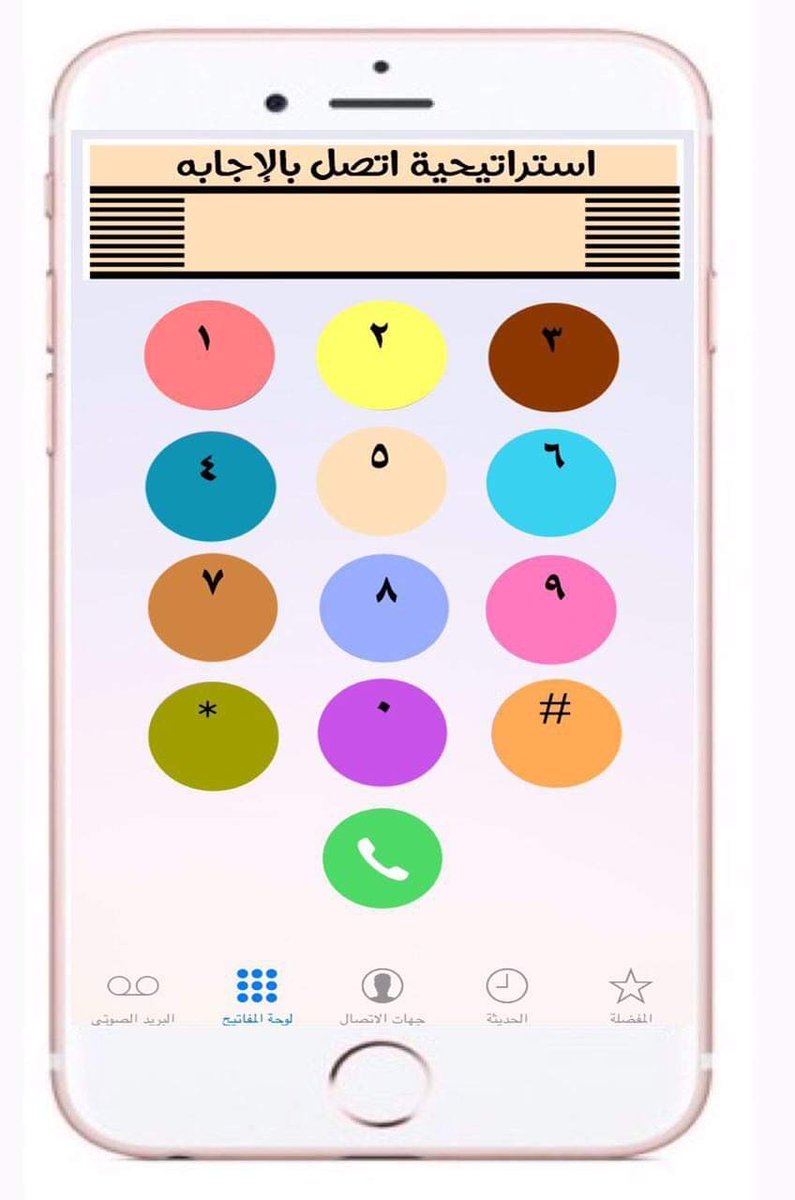 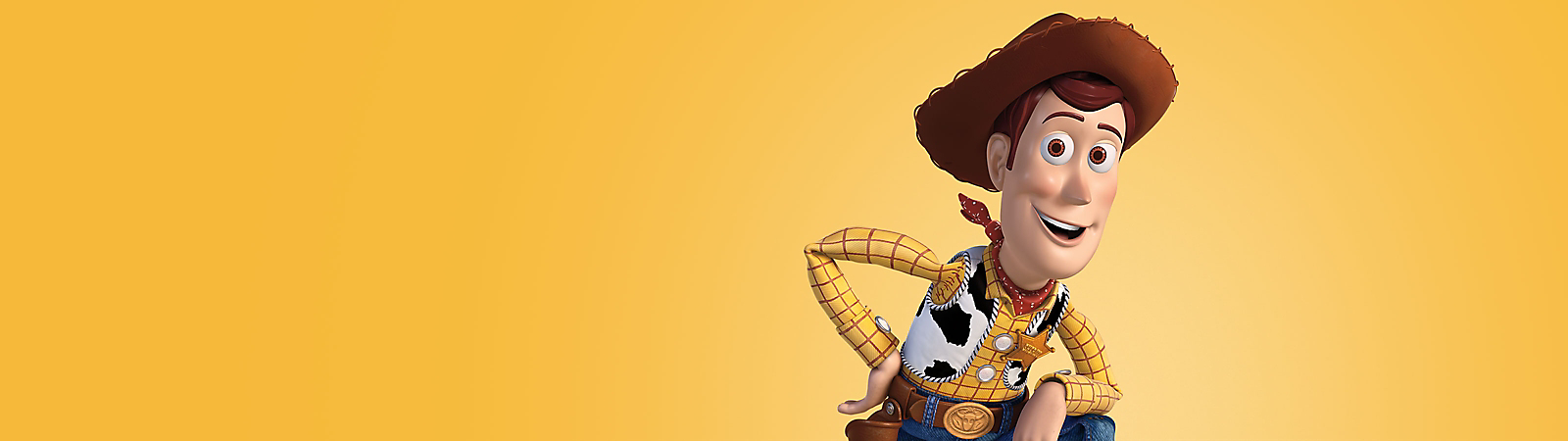 ا
ن
و
أ
ي
أ
س
ر
ت
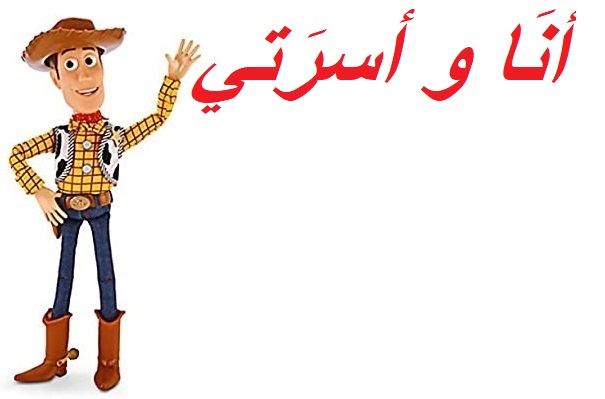 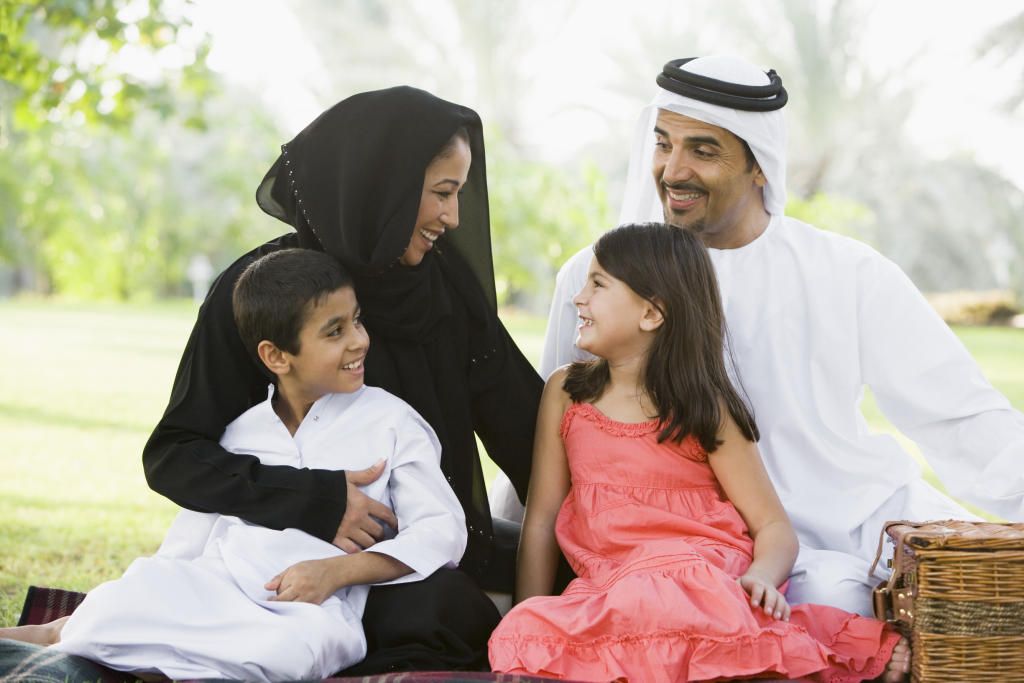 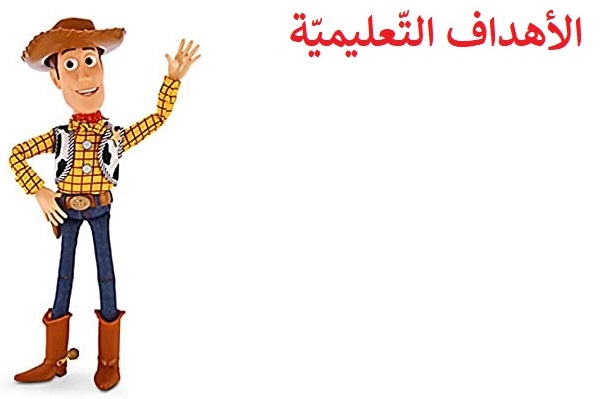 1- أن يُفَسِّر الطلّاب المَفاهيم الجَديدَة الوَارِدَة في الدَّرس: الأُسرَة _ الأُخت _ الأَخ _ التَّعاوُن.
2- أن يتعرّف الطّالب على الشّخصيّات التّي تُمثِّل أسرته.
3- أن يَستَنتِج الطَّالِب دَور الأُسرَة ويَصف حاجَته للعَيش ضُمن عائلته.
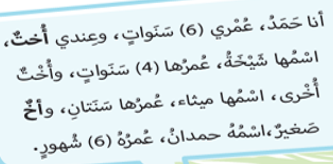 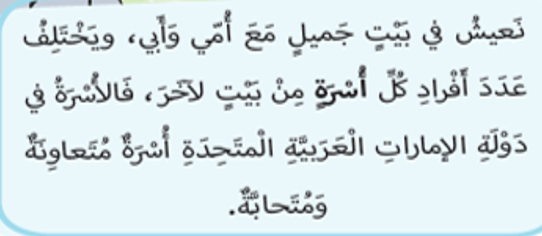 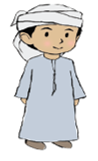 مَن أَنا؟
كُلٌّ مِنَّا لَهُ اسمٌ خاصٌّ
هُوَ المَكَان الذّي تَعيشُ فيه أُسرَتي، وهُوَ مِن الأشياء غَير الحيَّة.
مَا هُوَ البَيت؟
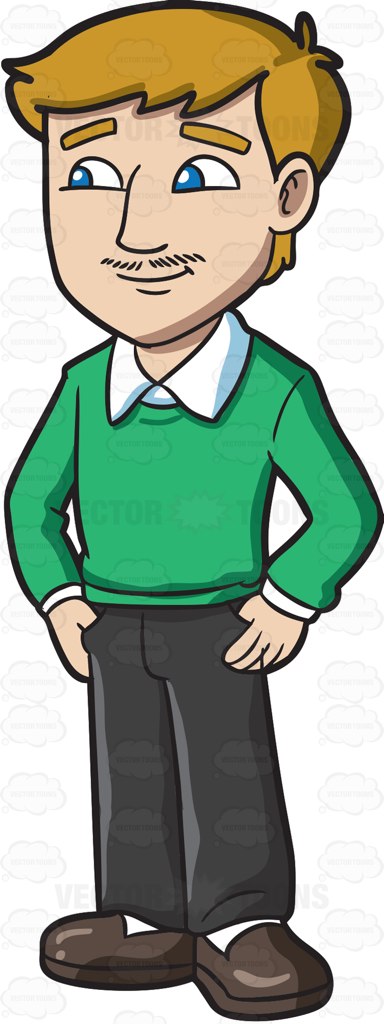 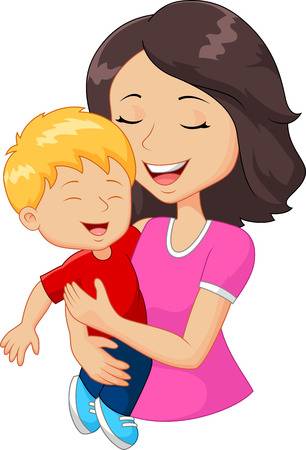 أَبي
أُمّي
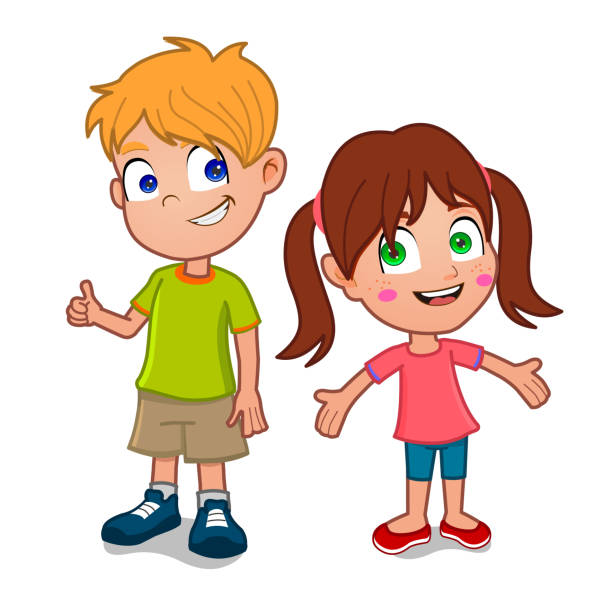 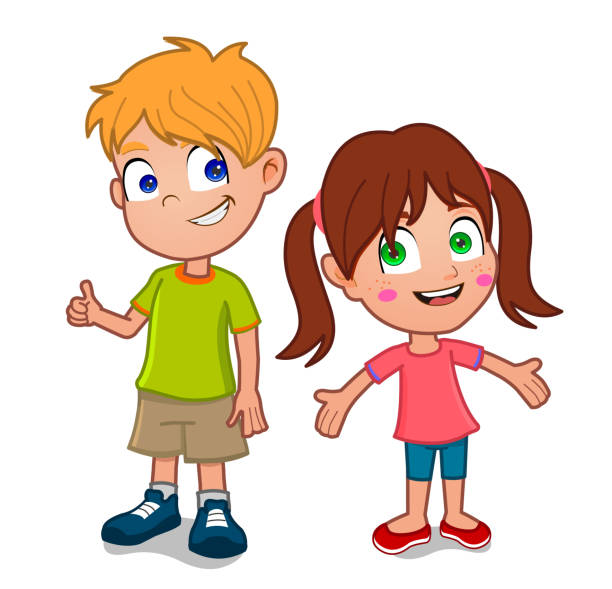 أَخي
أُختي
أفرَاد أُسرَتي
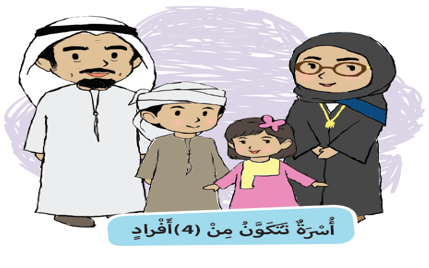 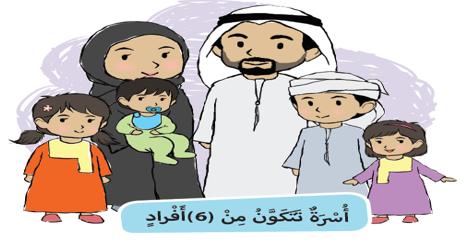 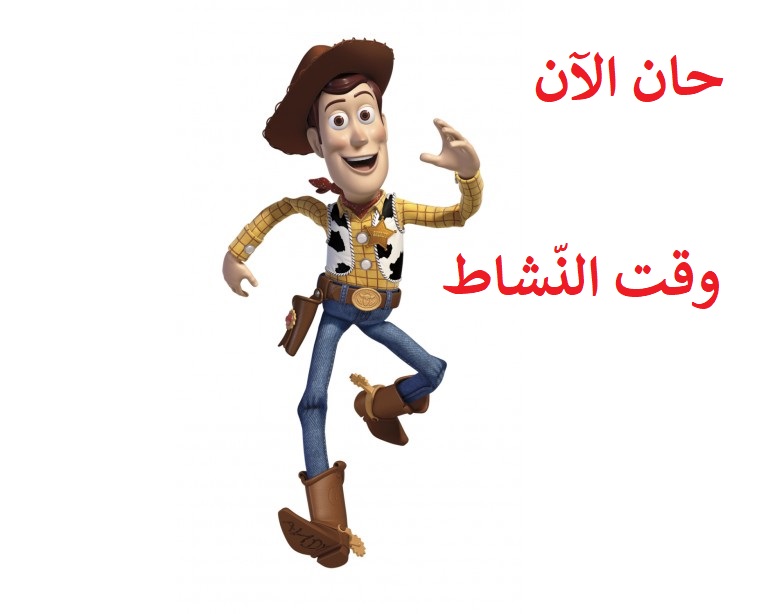 أُكتُب اِسمَ الصُّورَة
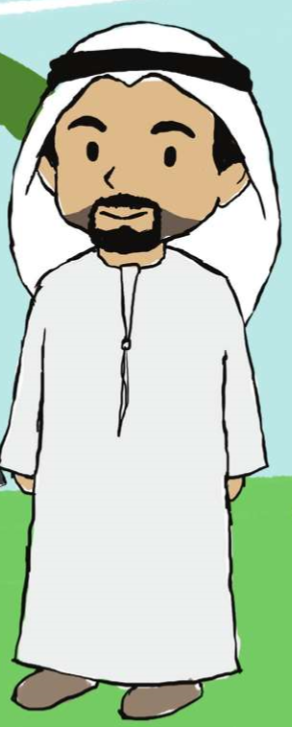 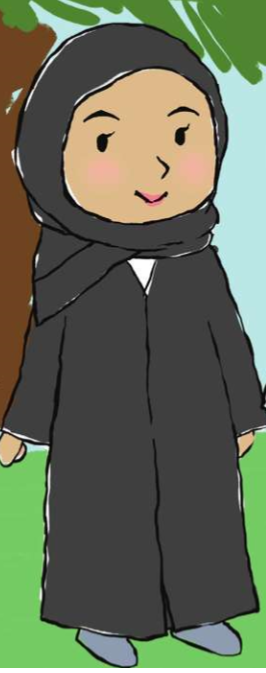 أُمّي
أَبي
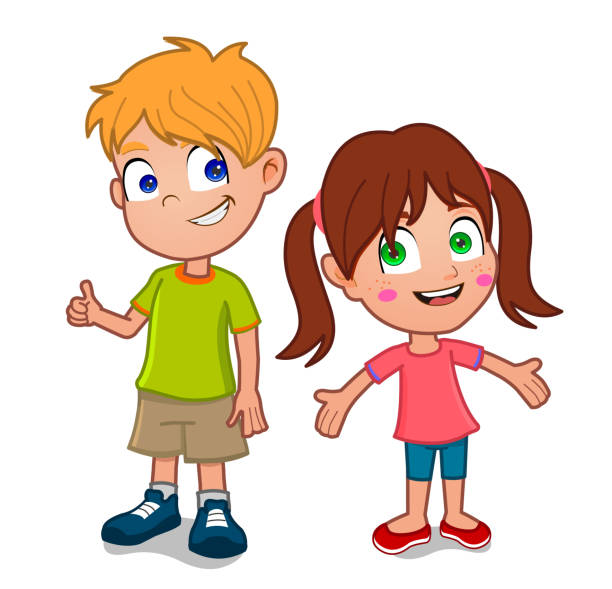 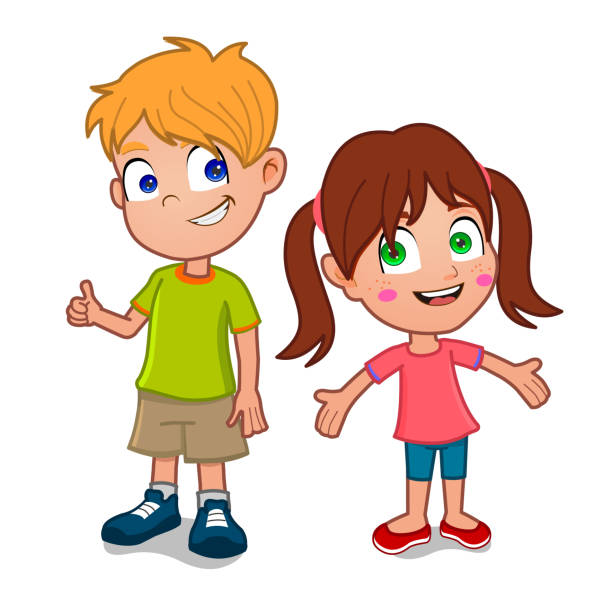 أَخي
أُختي
الهدف: أن يملأ الفراغ بالكلام المُناسِب.
المعيار: كتابة الكلمات الصّحيحة بالمكان المُناسِب
أَصِل بِخَطّ بَينَ الصّورَة وَالكَلِمَة المُنَاسِبَة
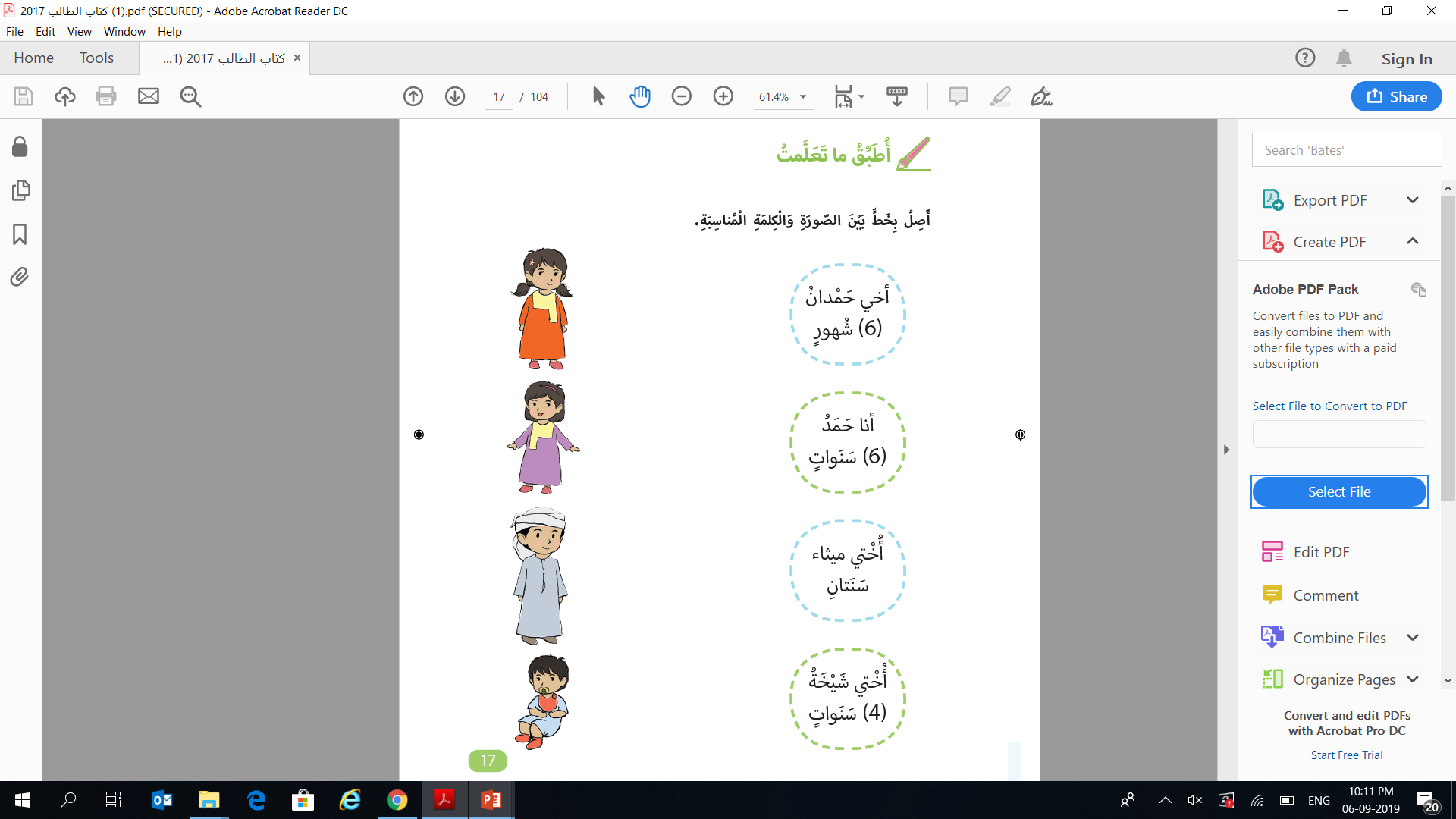 أَخي حَمدَان (6) شُهور
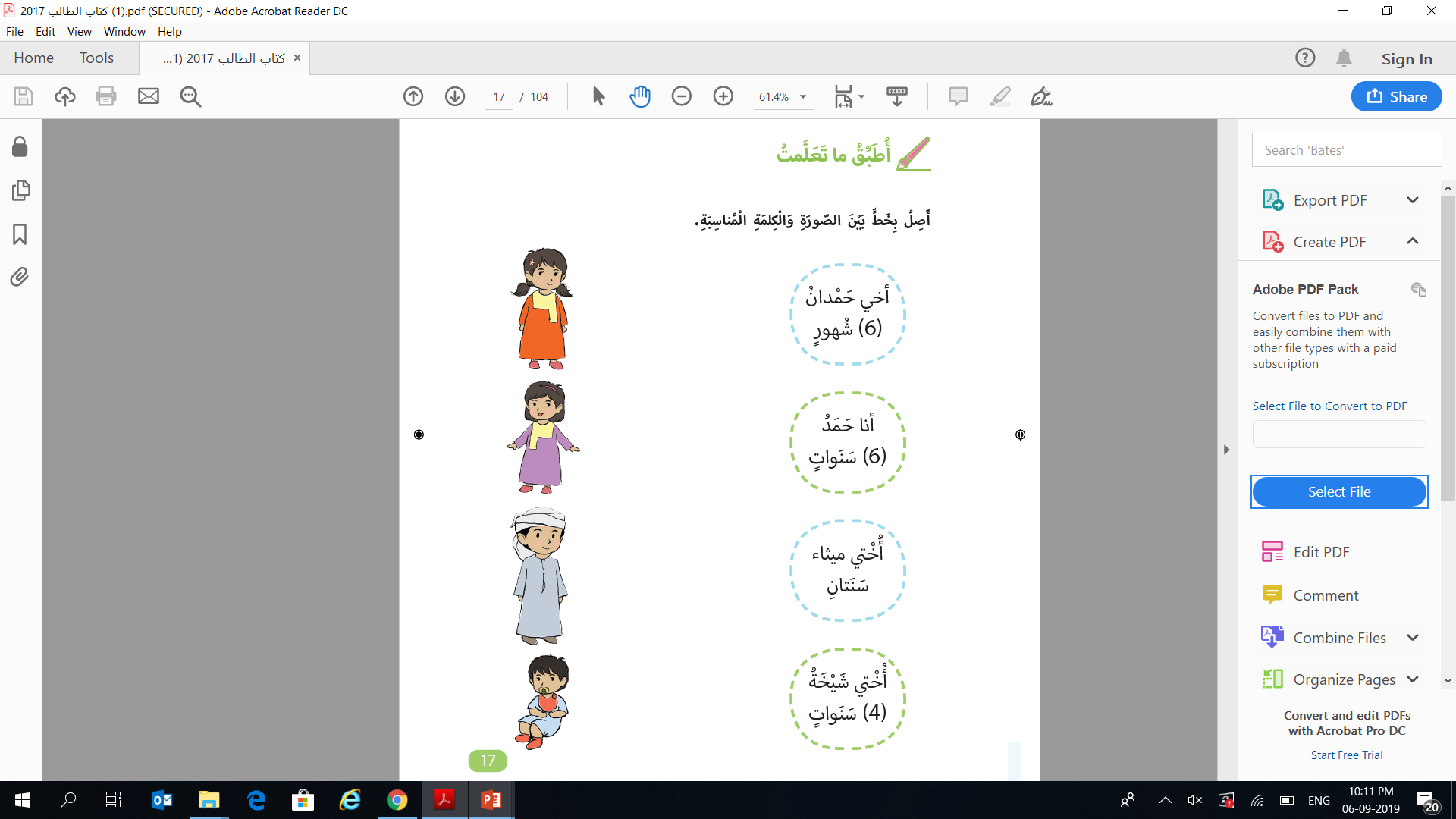 أنَا حَمَد (6) سَنَوات
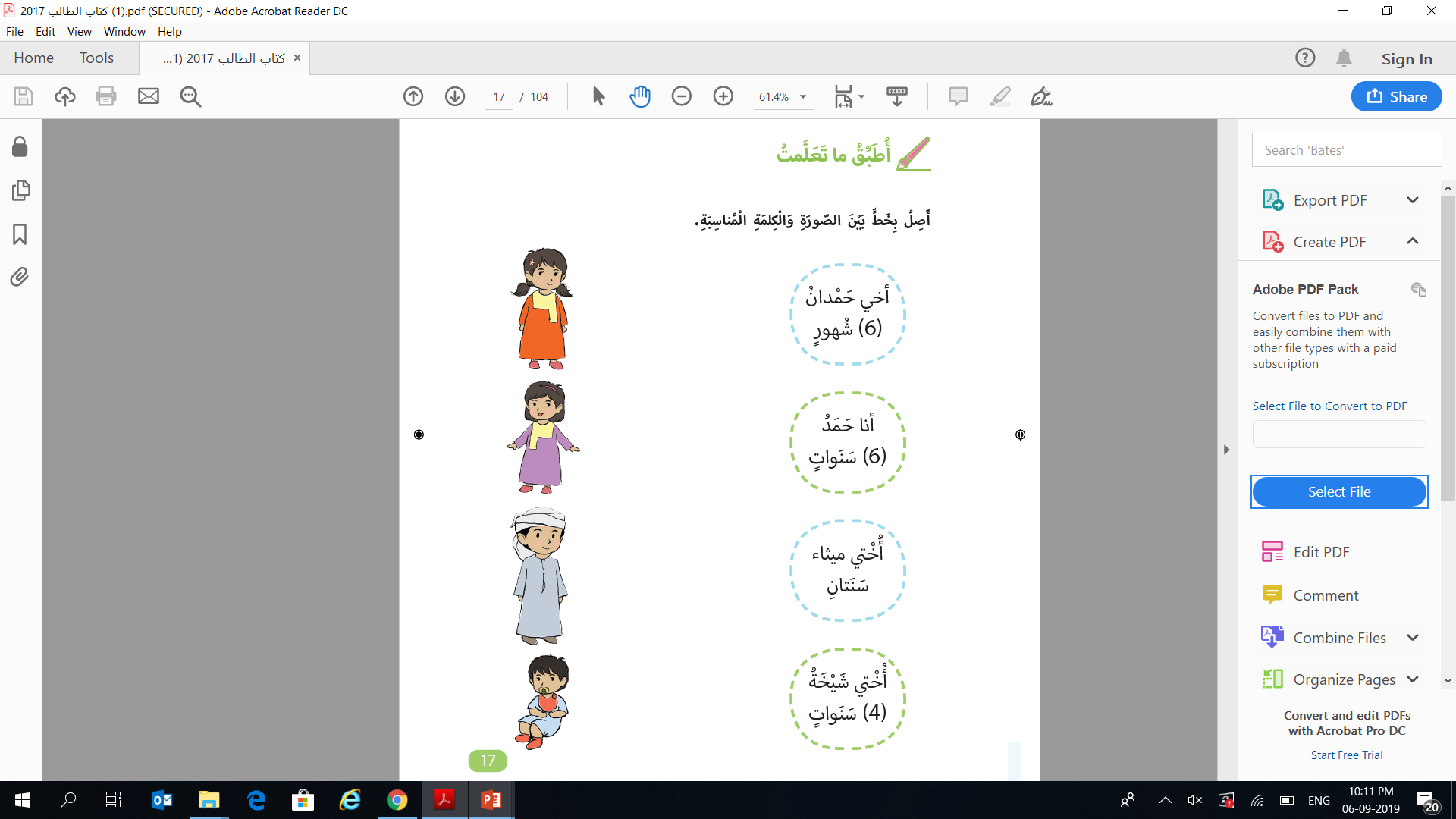 أُختي مَيثَاء (سَنتَان)
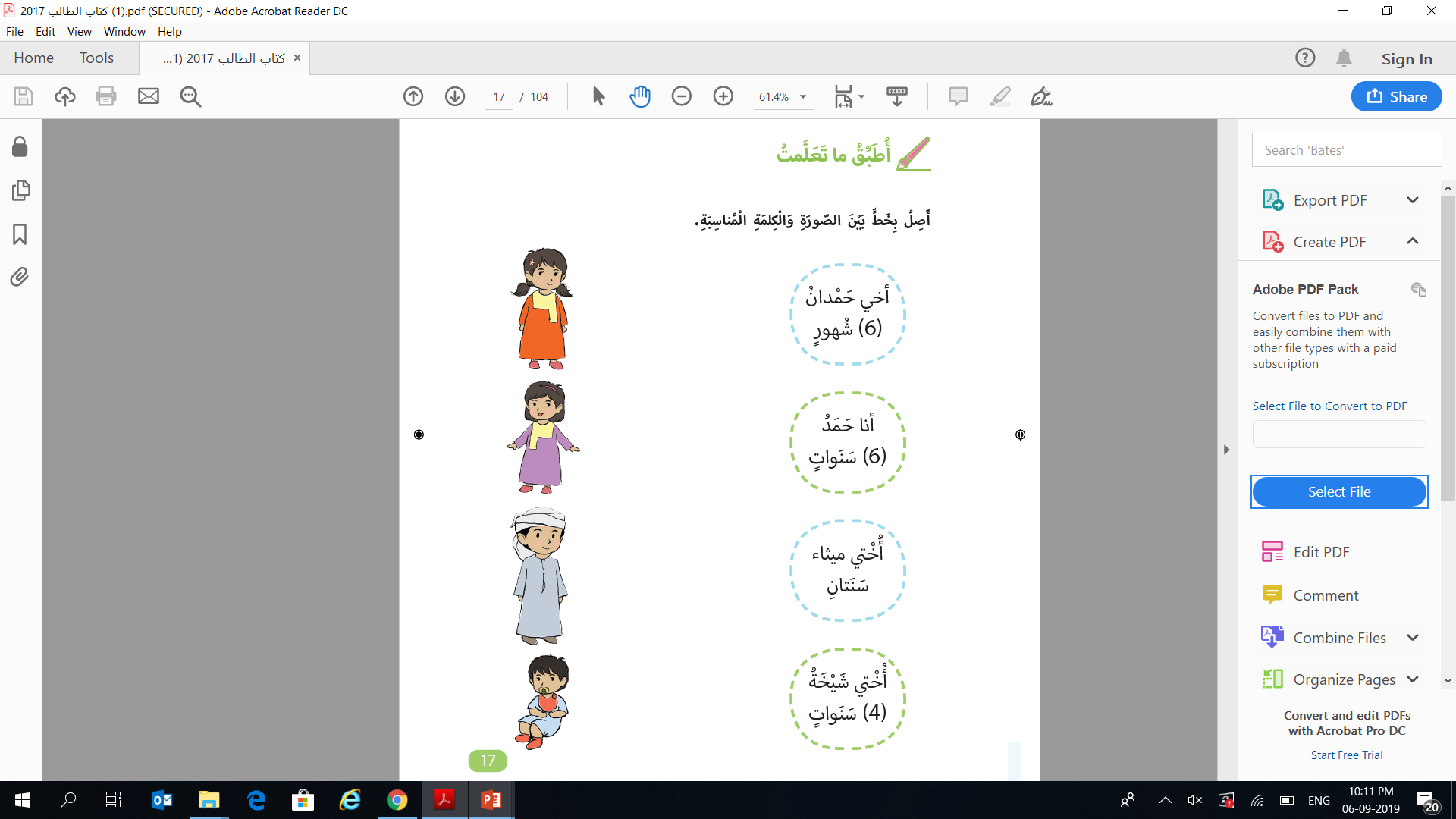 أُختي شَيخَة (4) سَنوات
أُلَوِّن البَالونات التّي تُسَاوي سَنَوات عُمري
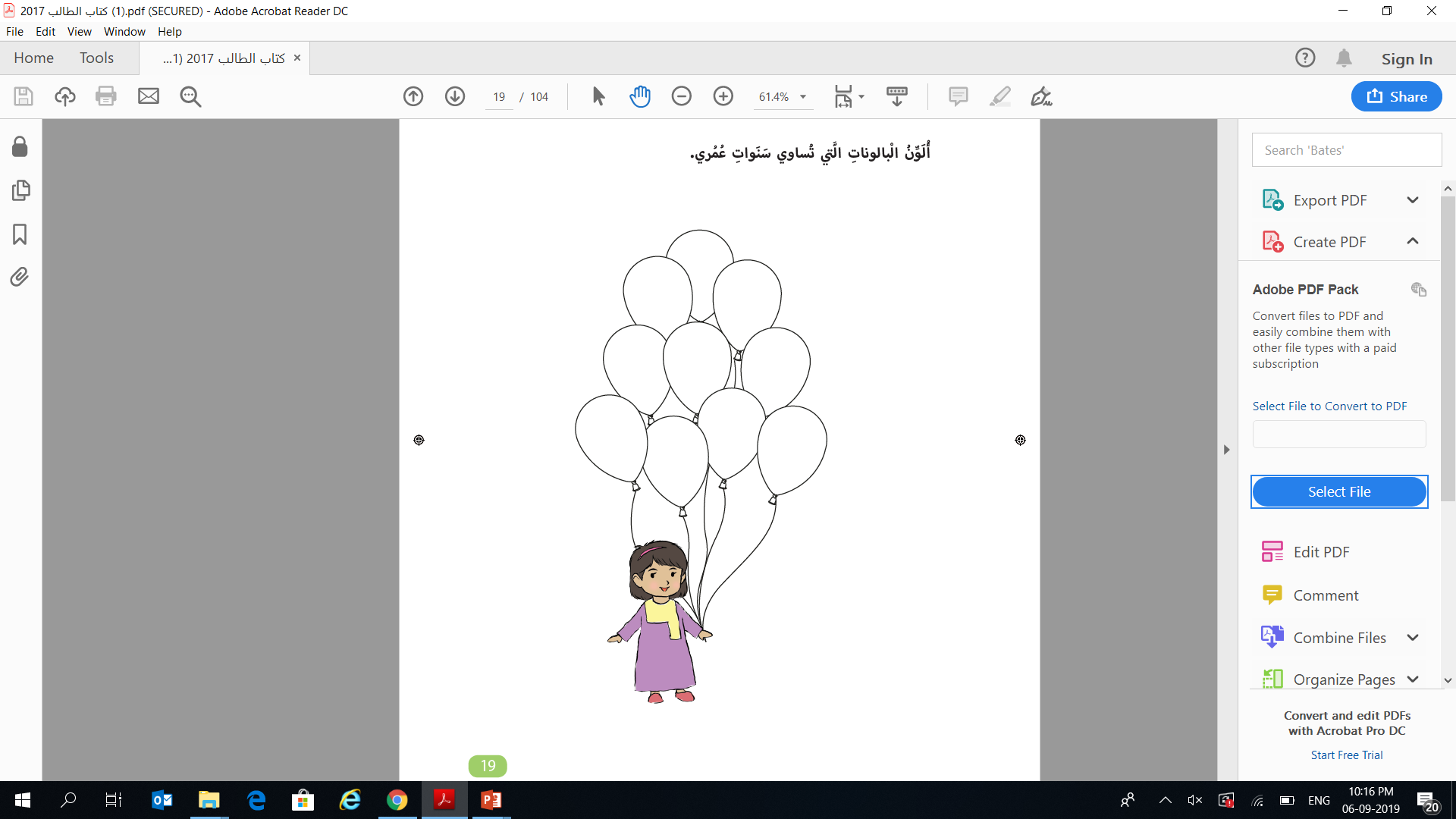 أُحَوِّط بِرَسم دِائِرَة حَولَ الصّورَة التّي تَدُلُّ على الأُسرَة
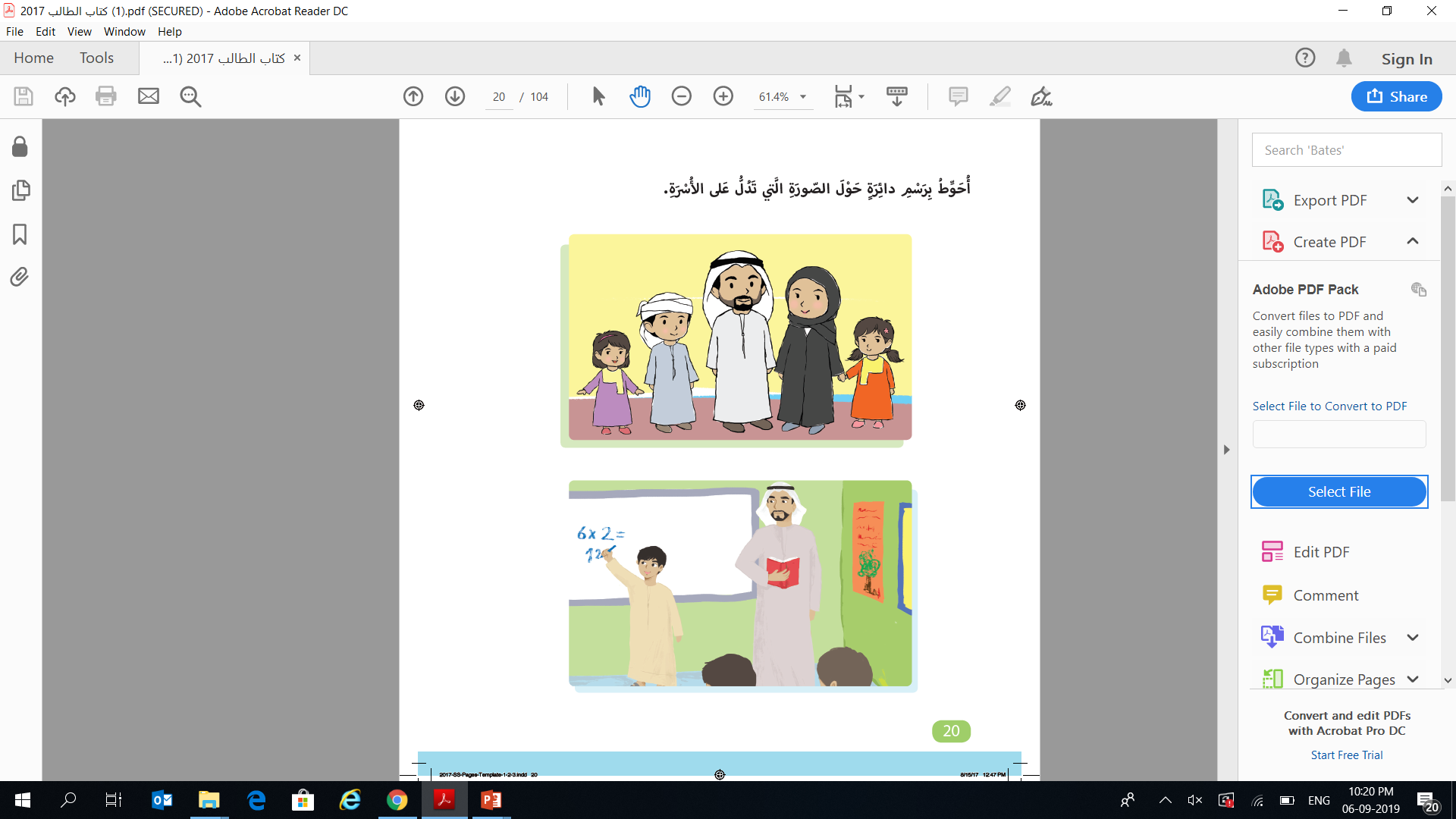 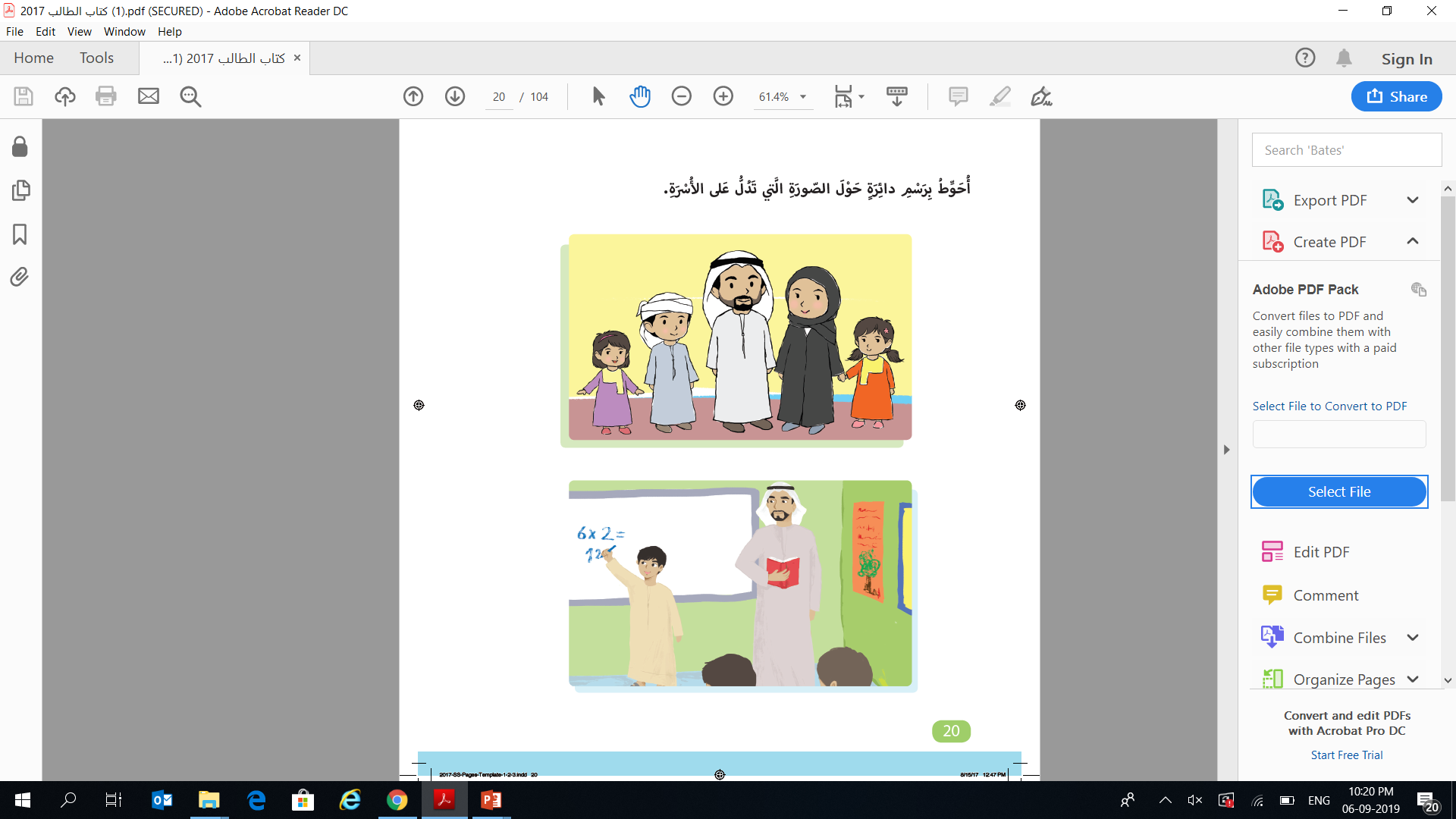 اضغط على الرّابط،
 لتقوم بحلّ الأنشطة المطلوبة وتقييم نفسك.(مهم)
أُرسم أفراد أُسرَتِك مع التّلوين بألوان جَميلة
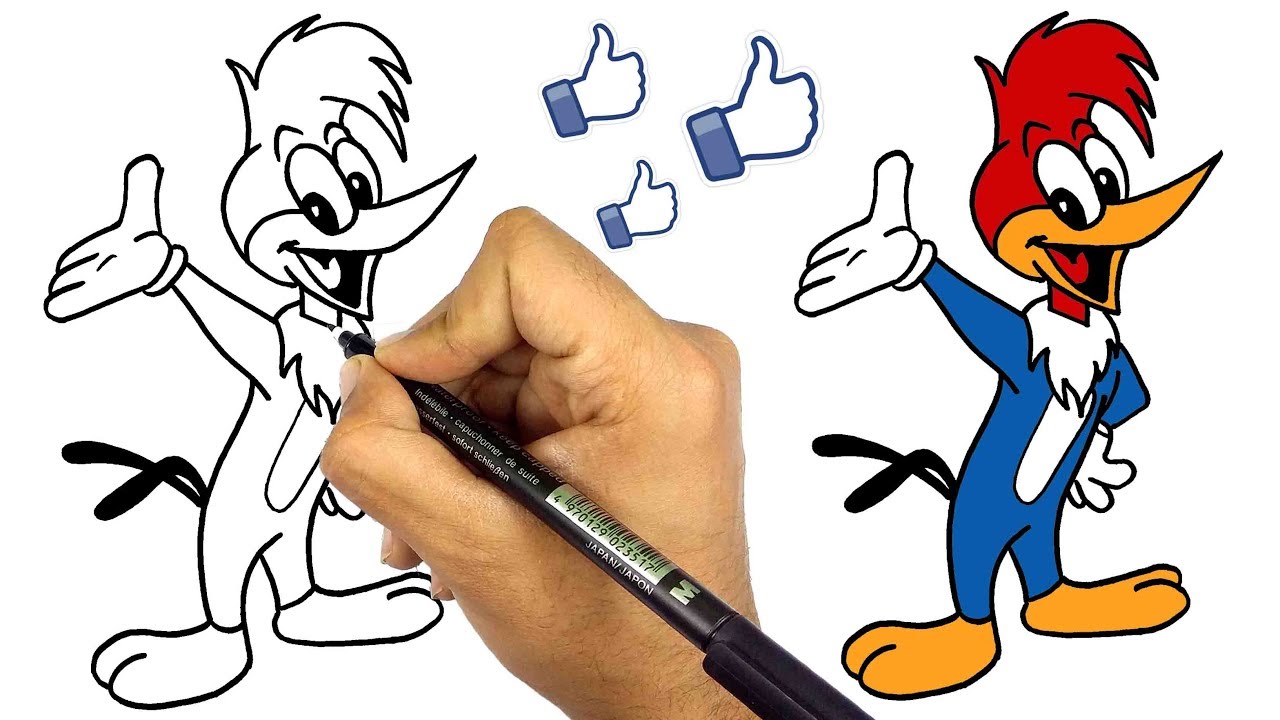 واجب
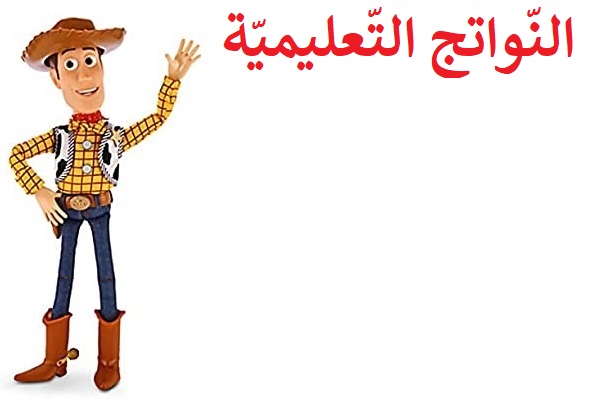 1- فسَّر الطلّاب المَفاهيم الجَديدَة الوَارِدَة في الدَّرس: الأُسرَة _ الأُخت _ الأَخ _ التَّعاوُن.
2- تعرّف الطّالب على الشّخصيّات التّي تُمثِّل أسرته.
3- استَنتِج الطَّالِب دَور الأُسرَة ووصف حاجَته للعَيش ضُمن عائلته.
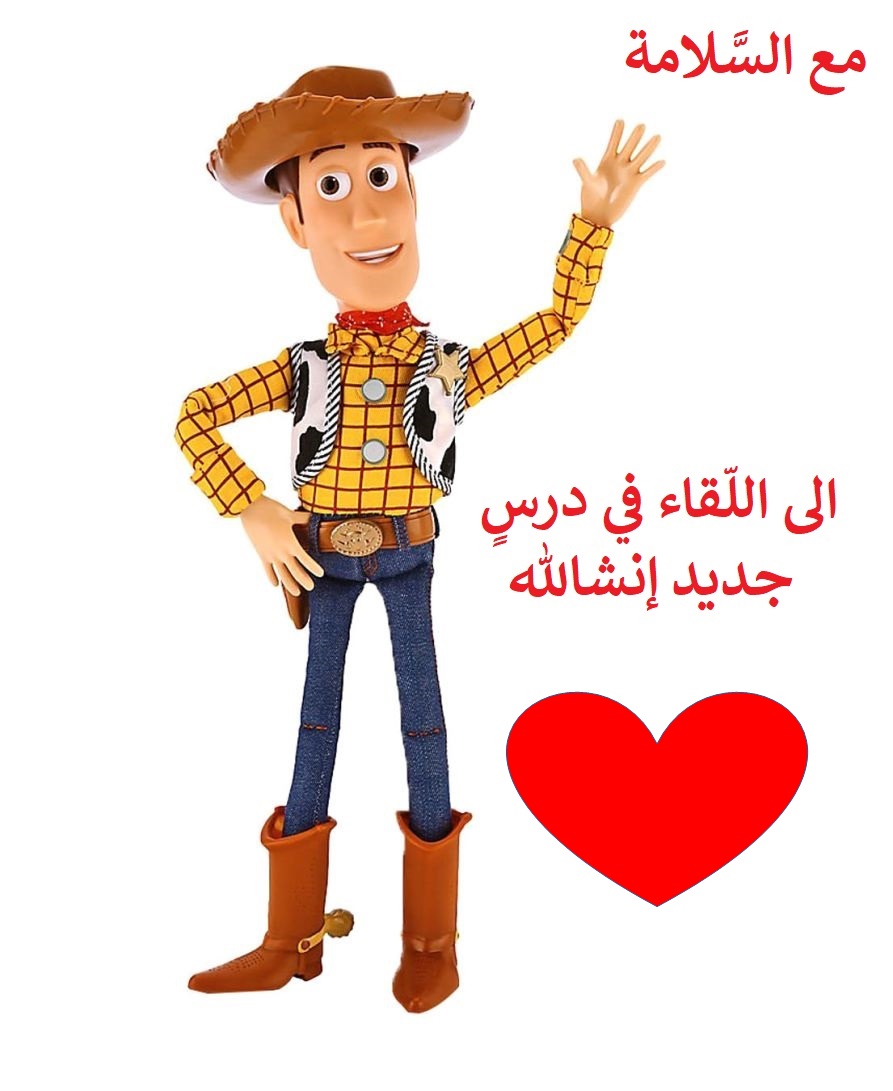